Salahaddin University-Erbil                                                                   
College of Agricultural Engineering Sciences
Department of Forestry
         Environmental protection
Dr. Jwan Khidhr Rahman
11-10-2023
1- Use Public Transport -odd no.
2- Use at Least One Natural Product
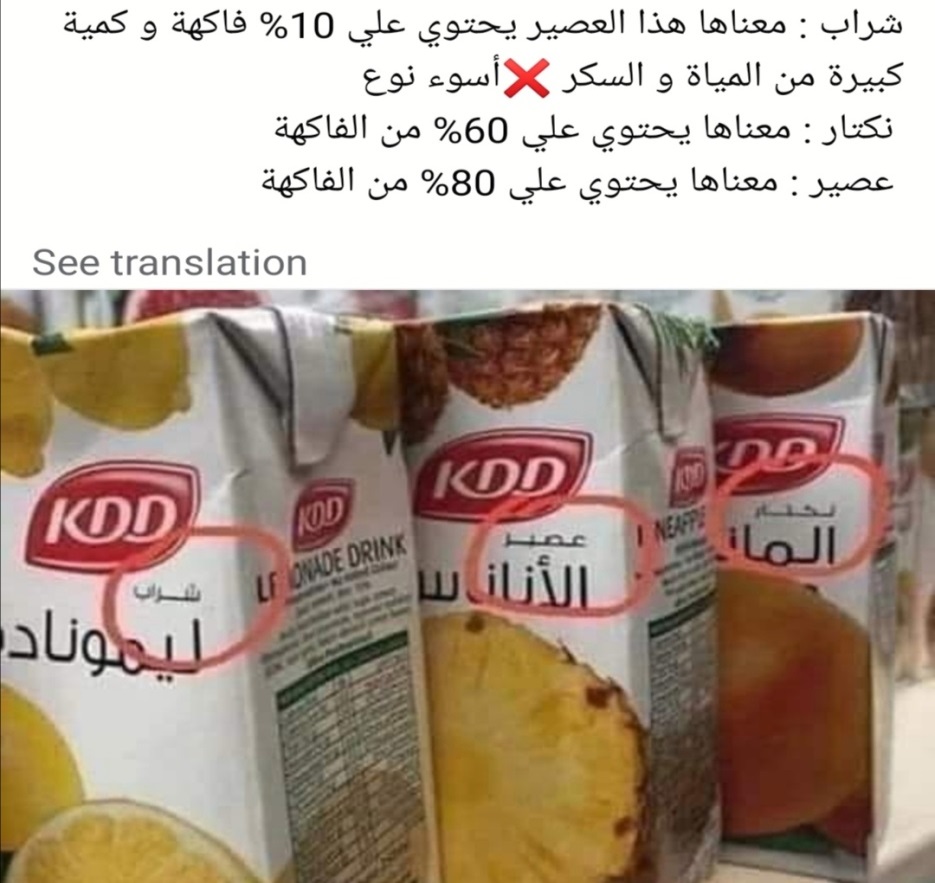 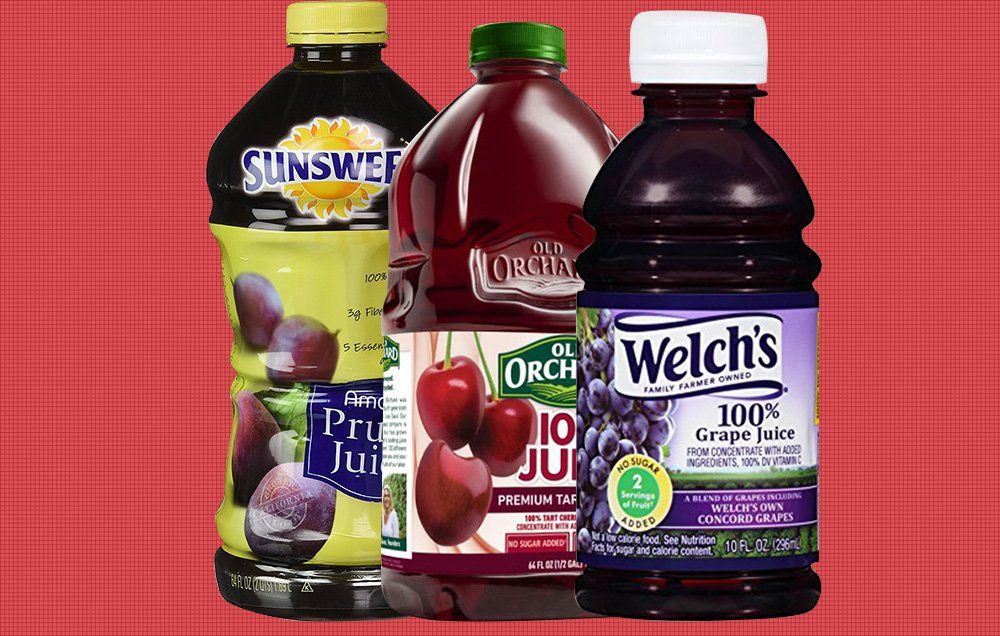 3- Save Electricity 
Turn down the heat before you go on vacation
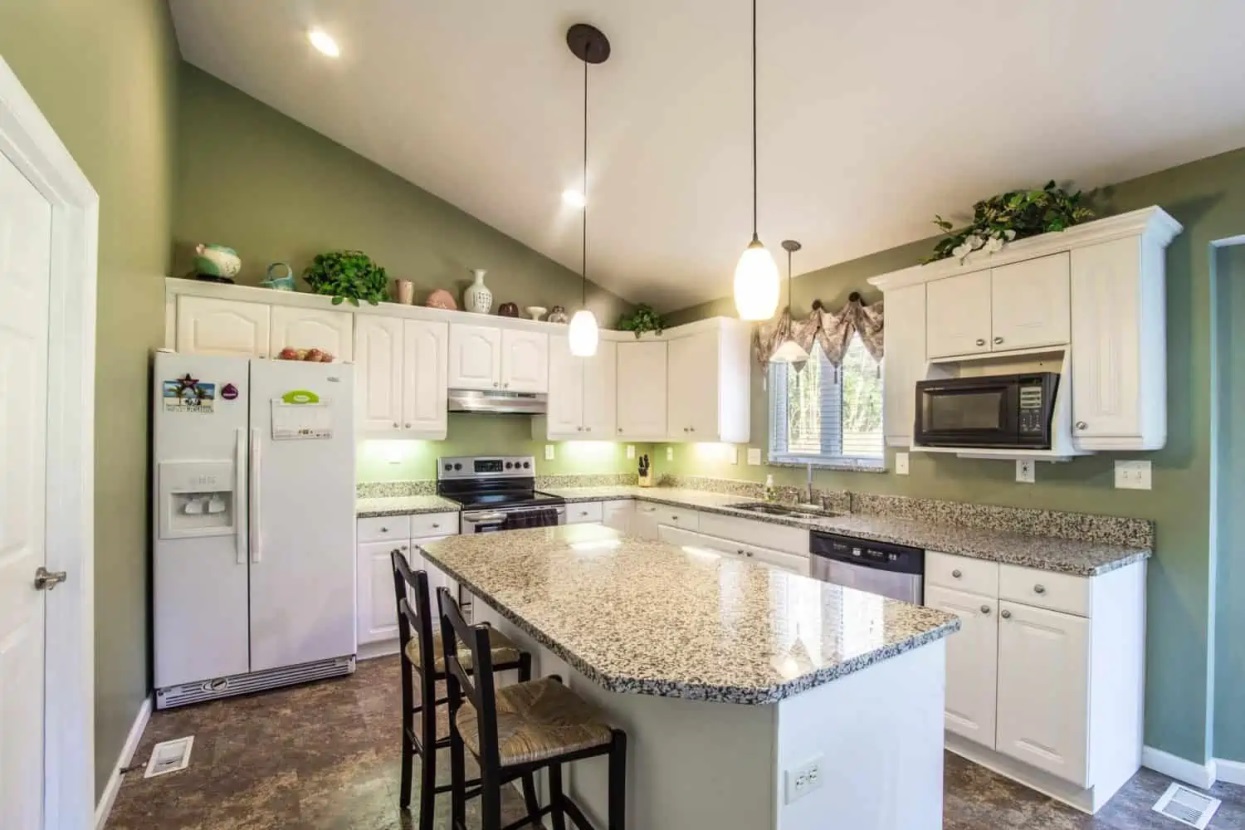 4- Avoid Single-Use Plastics
Single-use plastics, such as plastic bags, water bottles are major contributors to plastic pollution
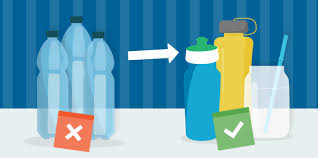 Toxic compound